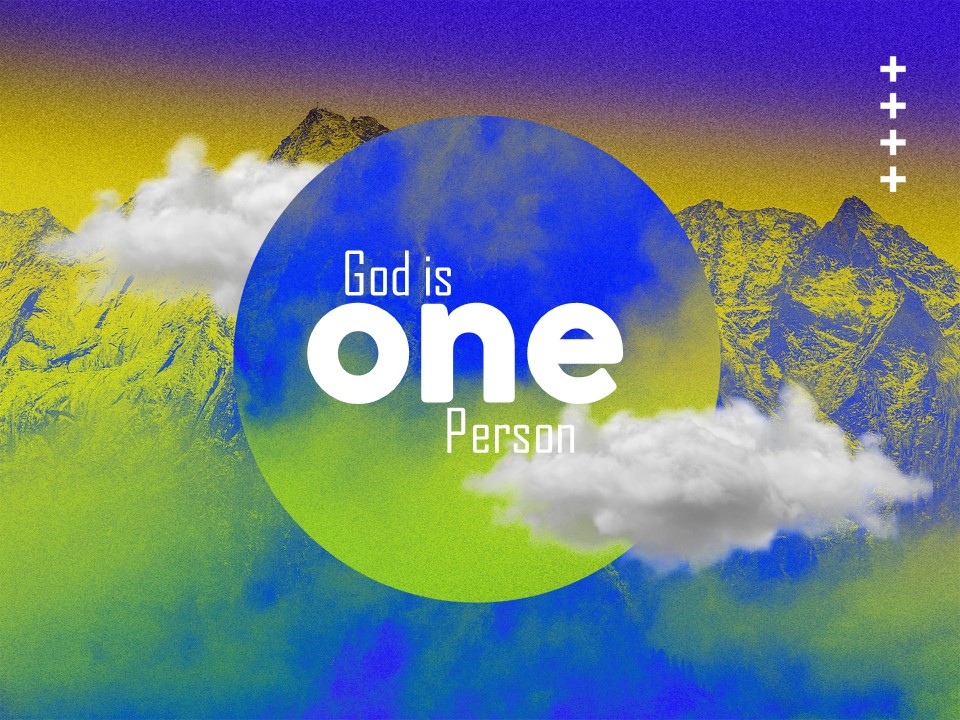 God is
one
Person
God is One Person

"... Who being the brightness of his glory, and the express image of his person..." (Hebrews 1:3).

Some understand person to mean the body or appearance, the visible expression. 

If we accept this definition then clearly the Father is not a person for He is Spirit.
God is One Person

In the Greek this Scripture reads, "the expression of his substance." 
In the Amplified New Testament we read, "He is the perfect imprint and very image of (God's) nature."
The conclusion is that the word "person" is not actually a proper word to use when referring to Deity, but rather we should use the terms, "substance, nature, being, etc."
God Has Personality

"And truly our fellowship is with the Father, and with his Son Jesus Christ" (I John 1:3).

In both the Old Testament and New Testament man is able to have fellowship with God. 

Man is able to talk to God and have communion with His Maker.
God Has Personality

This truth must be clearly understood when the personal pronouns are used. 

The personal pronoun "He" should always be used, never neuter pronoun "It." 

This is also true when speaking of the Holy Spirit.
God Has Personality

In Acts 2:2 we find the neuter pronoun "it," but this is referring to the wind that filled the entire house. 

It is correct to refer to the experience of the Baptism of the Holy Ghost as "it" but when we receive the Holy Ghost into our hearts, we receive "Him."

However, there are not three "He's" in the Godhead.
Man is Body, Soul, and Spirit, But One Person

"And the very God of peace sanctify you wholly; and I pray God your whole spirit and soul and body be preserved blameless unto the coming of our Lord Jesus Christ" (I Thessalonians 5:23).

"For there are three that bear record in heaven, the Father, the Word, and the Holy Ghost: and these three are one" (I John 5:7).
Man is Body, Soul, and Spirit, But One Person

"And the very God of peace sanctify you wholly; and I pray God your whole spirit and soul and body be preserved blameless unto the coming of our Lord Jesus Christ" (I Thessalonians 5:23).

"For there are three that bear record in heaven, the Father, the Word, and the Holy Ghost: and these three are one" (I John 5:7).
Man is Body, Soul, and Spirit, But One Person

The titles Father, Son and Holy Ghost are freely used in the Scriptures, but this fact does not make three persons or three Gods. 

The Bible declares that Father, Son and the Holy Ghost is one person, bearing the one Name, "JESUS."
God Manifested Himself in the Flesh

"And the Word was made flesh, and dwelt among us" (John 1:14).

"And without controversy great is the mystery of godliness: God was manifest in the flesh, justified in the Spirit, seen of angels, preached unto the Gentiles, believed on in the world, received up into glory" (I Timothy 3:16).
God Manifested Himself in the Flesh

In creation, on Mt. Sinai, in the Theophanies, in the Tabernacle, God manifested Himself in a measure to man and man was able to have a certain knowledge of God. 
However, in the one Scripture that speaks of God being manifested, we have the greatest knowledge of God ever given for in the incarnation Christ is the express image of the invisible God. (Hebrews 1:3).
God Manifested Himself in the Flesh

In this regard let us always quote Scripture correctly:

1.	"The Word was made flesh." (John 1:14).

2.	"God was manifest in the flesh." (I Timothy 3:16).
The Mystery of Godliness

The mystery of godliness is God manifesting Himself in flesh; the mystery of iniquity (II Thessalonians 2:7) is flesh manifesting itself as God. 

These are contrasted in the Scriptures and man has his choice. 

If he does not accept the mystery of godliness, he will be compelled to accept the mystery of iniquity.
The Logos is Deity Expressed

"In the beginning was the Word, and the Word was with God, and the Word was God" (John 1:1).

"Word" is translated from the Greek "LOGOS." 

This Greek word "Logos" means not only the expression of an inward thought but also the thought itself.
The Logos is Deity Expressed

We might say that the meaning of LOGOS is DEITY EXPRESSED. 
In other words the "Logos" is the expression of the invisible God. 
Just as a man's thinking and expression of that thinking cannot be separated from the man himself and is in essence part of his very being, not another person, so it is with God.
Jesus Christ Possesses a Dual Nature

As a human being He was the Son; as God He was the Father. 
As the Son many times He spoke and acted as a man; as the Father many times He spoke and acted as God. 
Once this truth is understood the door is open to a clear understanding of just who Jesus really is: THE MIGHTY GOD IN CHRIST: JEHOVAH- SAVIOUR.
Jesus Christ is Not the Eternal Son

"...The glory as of the only begotten of the Father" (John 1:4).
"For God so loved the world, that he gave his only begotten Son..." (John 3:16). 
"...Thou art my Son, this day have I begotten thee" (Acts 13:33).
The "eternal Son" theory is not Scriptural.
Jesus Christ is Not the Eternal Son

Jesus Christ in the flesh was the begotten Son. (John 3:16). 

The words "begotten" and "eternal" mean the very opposite and contradict each other.